Дорожное  хозяйство
 Архангельской области
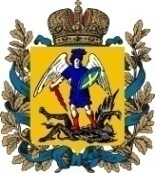 ГКУ Архангельской области 
«Дорожное агентство «Архангельскавтодор»
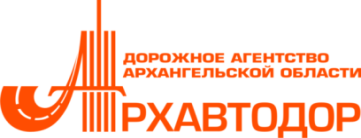 Пинаев Игорь Николаевич 
директор ГКУ Архангельской области «Дорожное агентство «Архангельскавтодор»
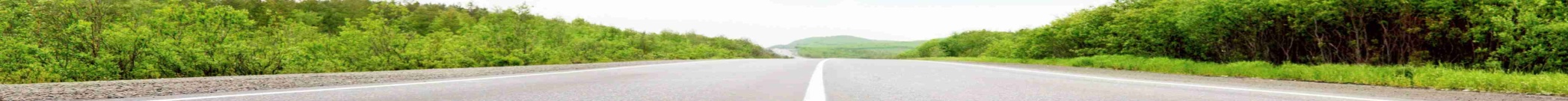 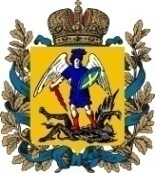 Региональная сеть автодорог общего пользования
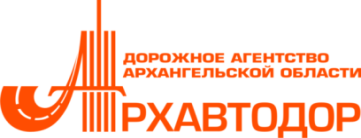 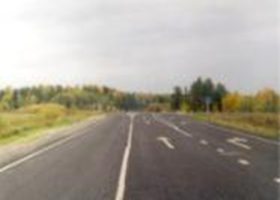 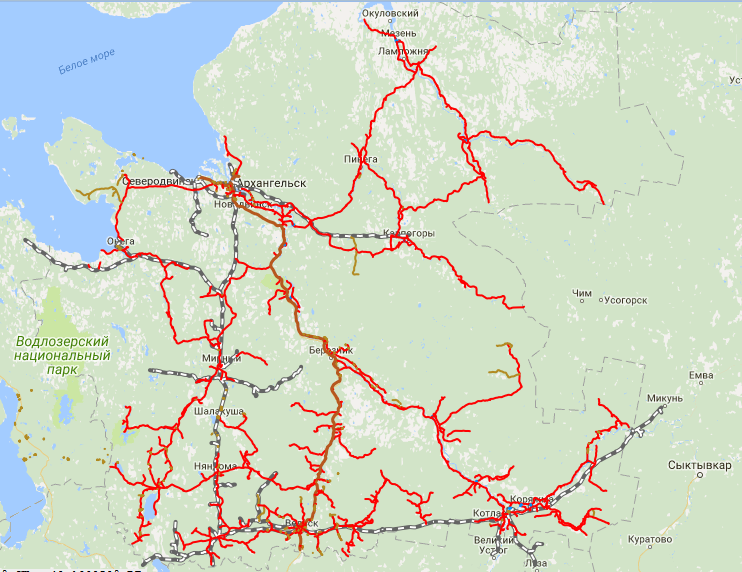 Протяженность региональной сети автомобильных дорог  7682,7 км, 
в том числе:
2181,9 км
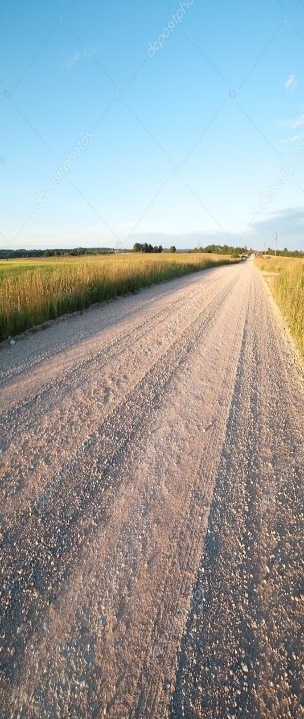 4809,9 км
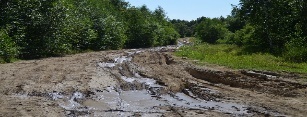 690,9 км
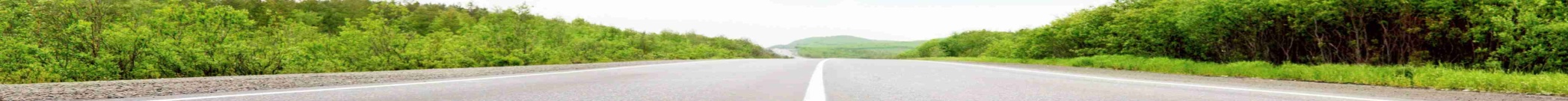 2
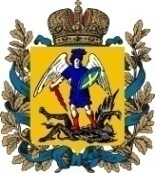 Региональная сеть автодорог общего пользования
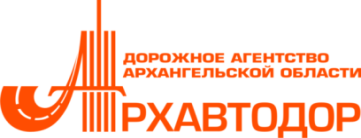 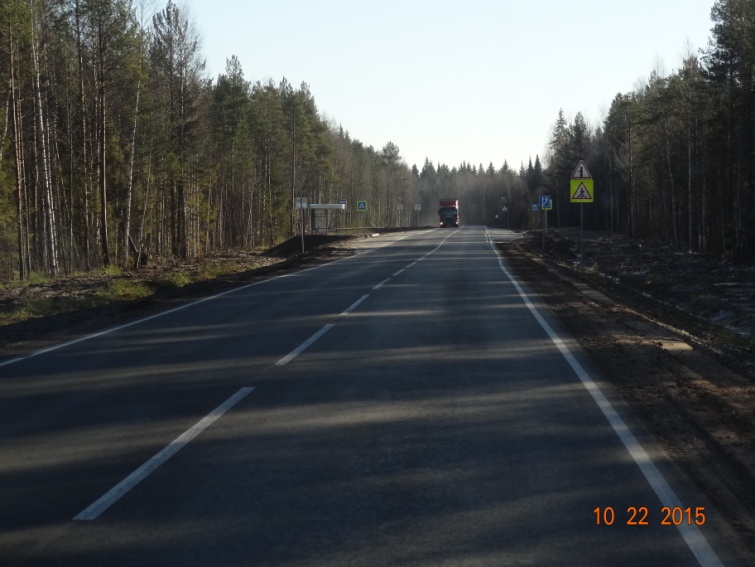 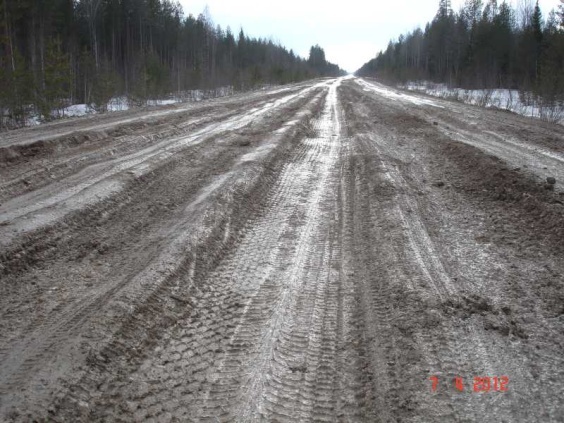 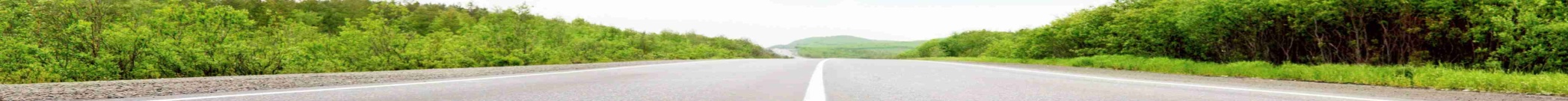 3
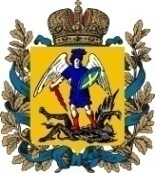 Состояние мостовых сооружений
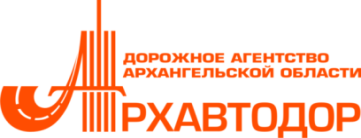 Мосты и путепроводы: 622 шт. в том числе:
- капитальные – 205 шт.
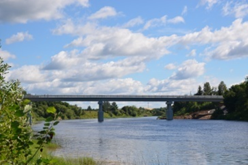 - деревянные – 417 шт.
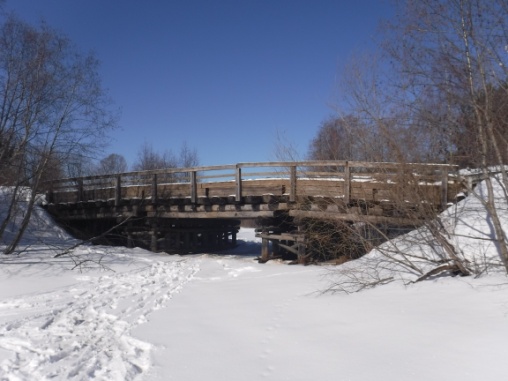 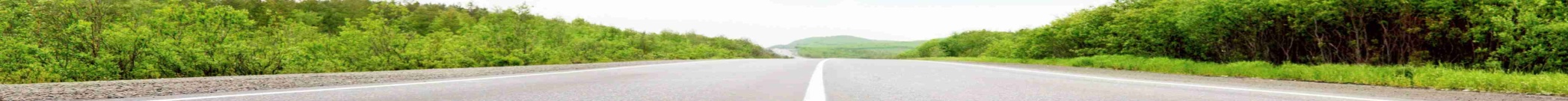 4
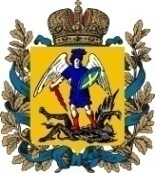 Структура доходов дорожного фонда в 2017 году
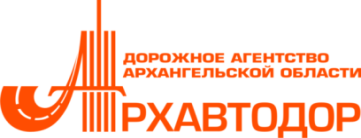 Общий объем 4 914,34 млн.руб
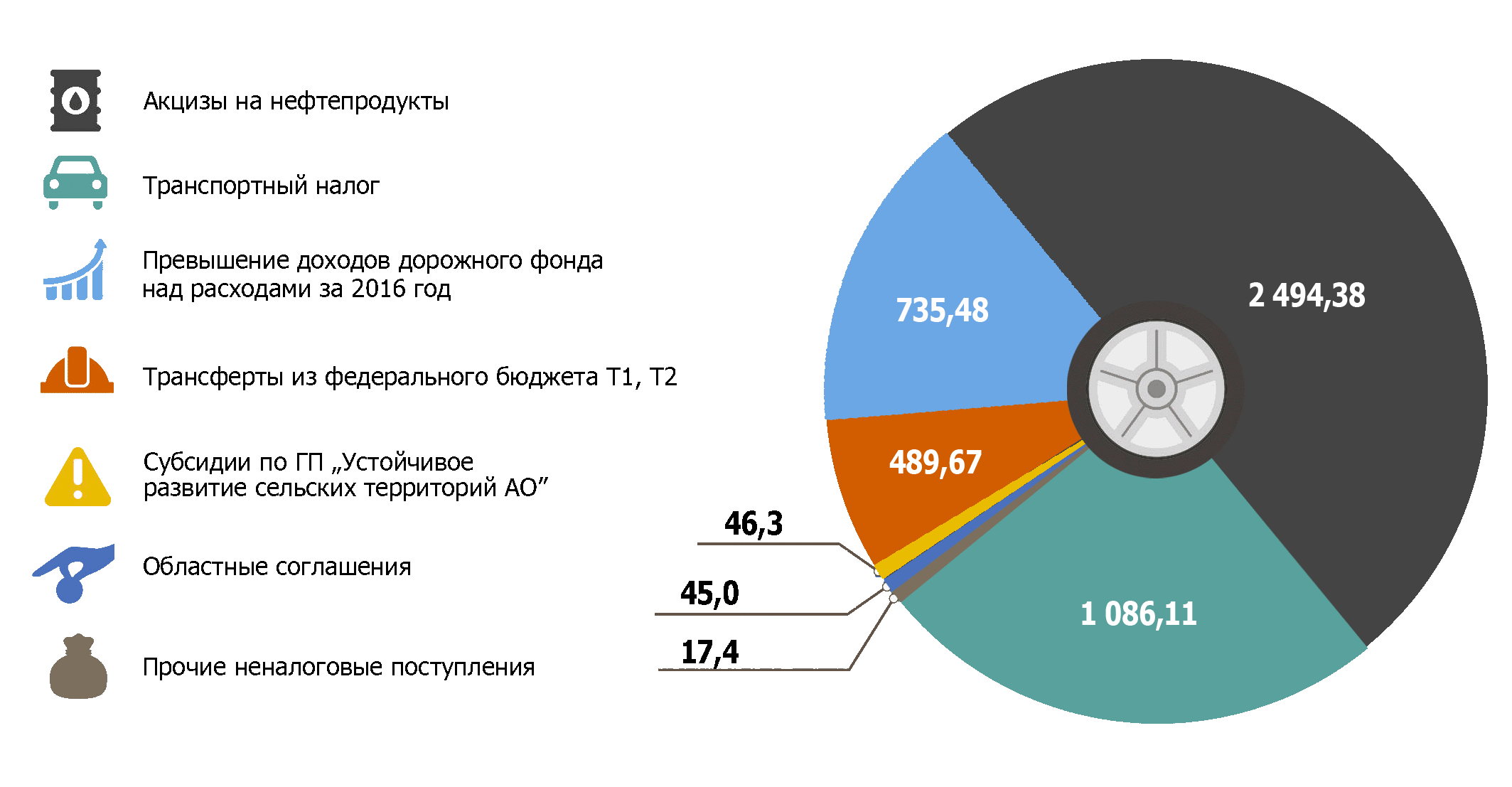 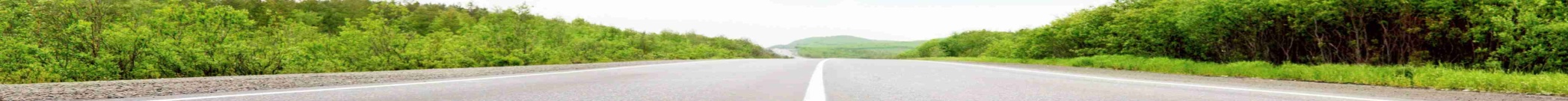 5
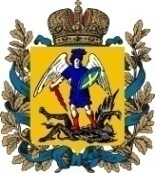 Структура расходов дорожного фонда в 2017 году
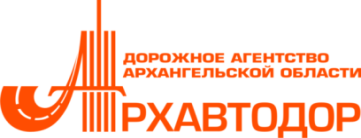 Общий объем 4 914,34 млн.руб
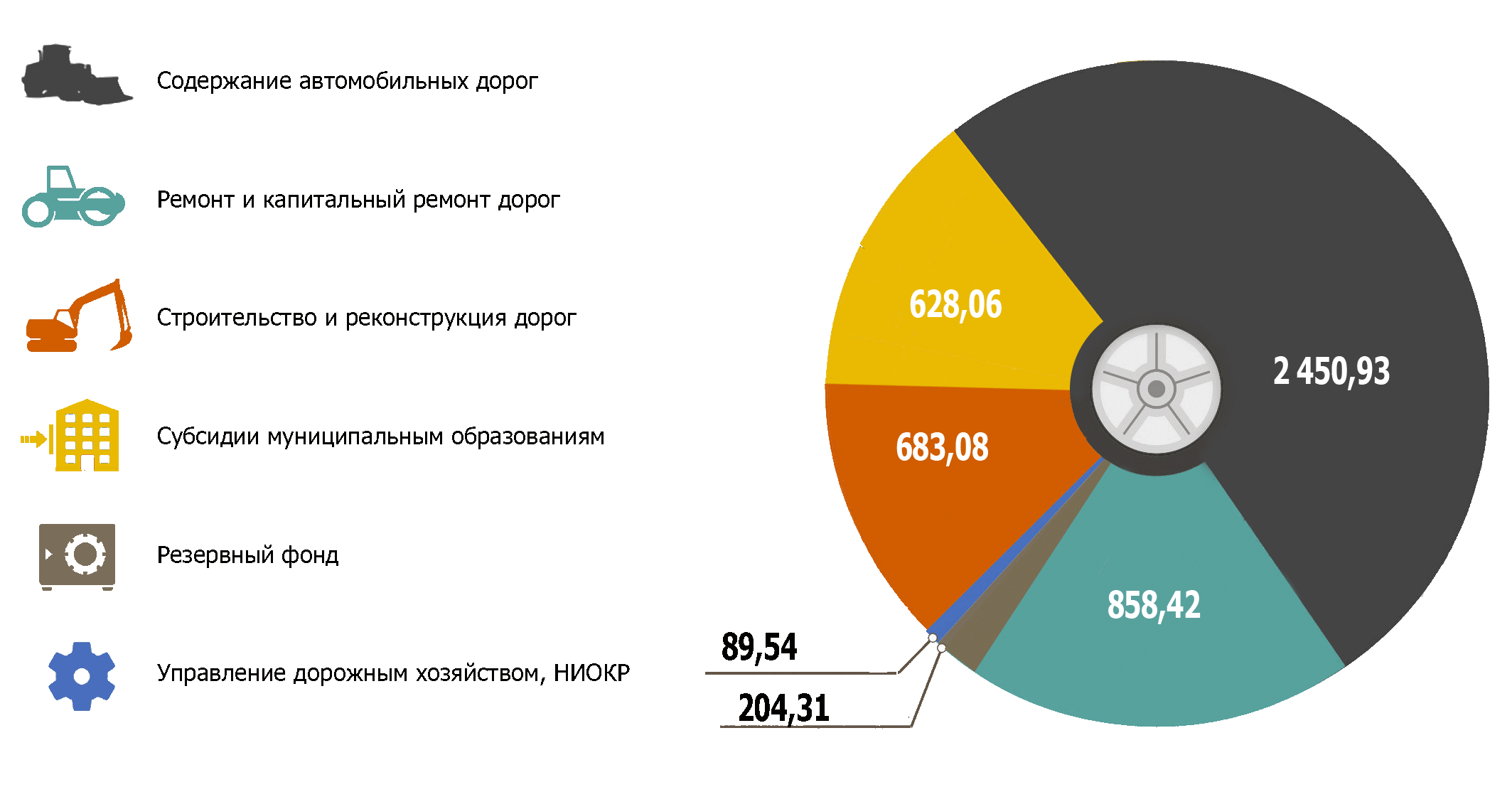 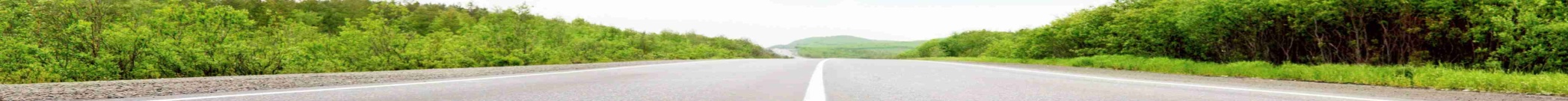 6
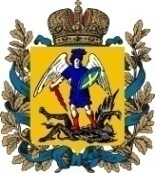 Объекты строительства (реконструкции) в 2017 году
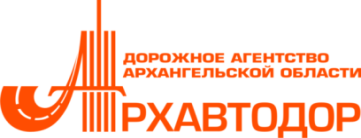 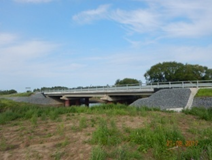 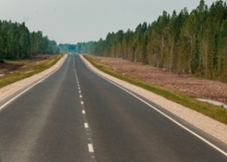 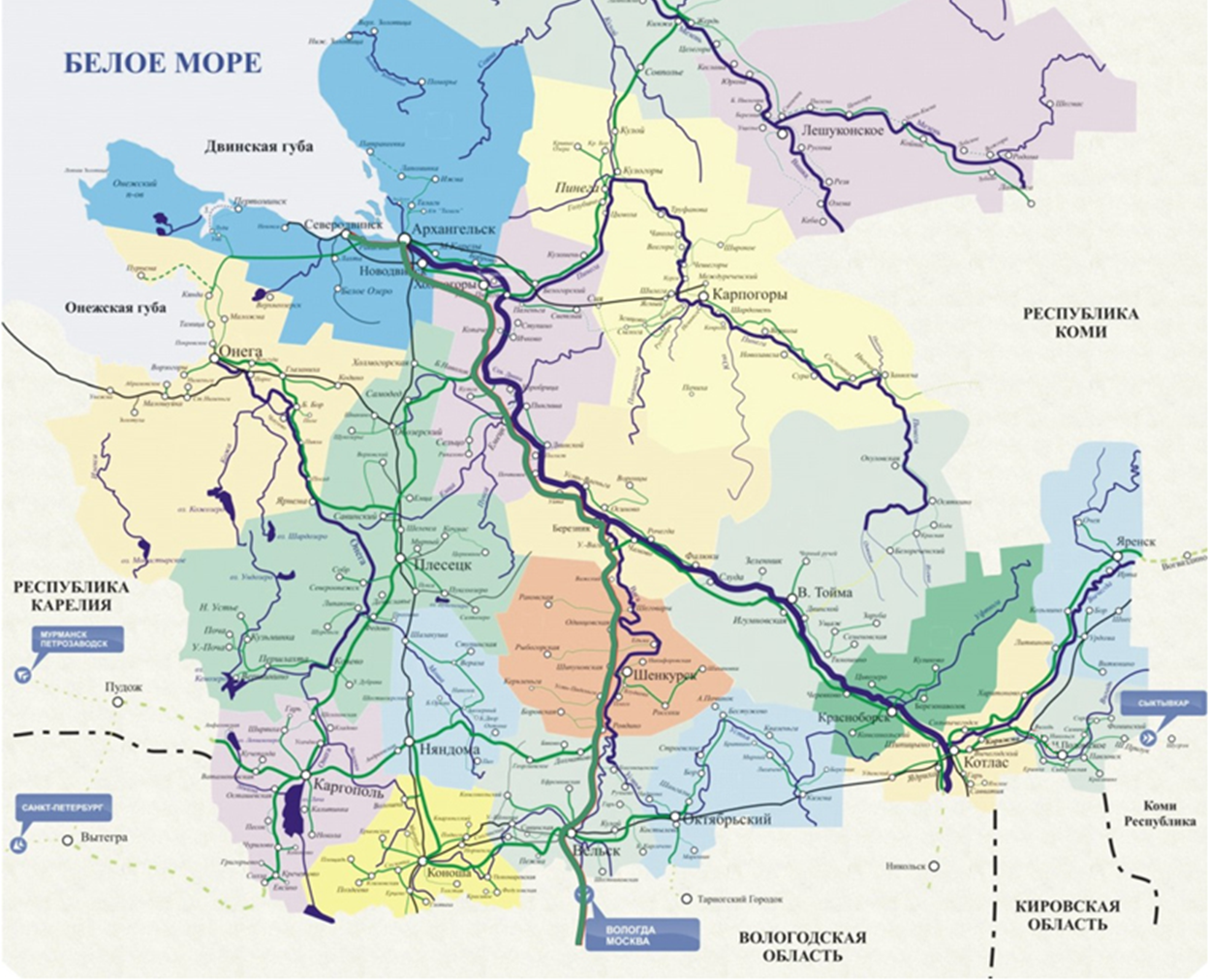 мост ч/р Мысовая км92+991 а/д  Карпогоры –Сосновка – Нюхча, 0,6 км, 48,2 пог.м
а/д  Архангельск-Каргополь-Вытегра на участке
Войбора-км 124, 10,6 км
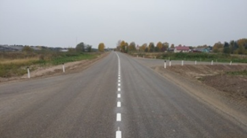 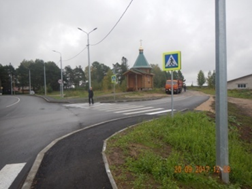 а/д подъезд к c.Шеговары, 
2,0 км
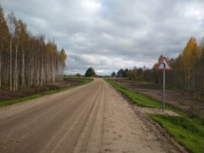 а/д  подъезд к дер.Логиновская, 0,2 км
а/д  подъезд к дер. Никифоровской, 1,5 км
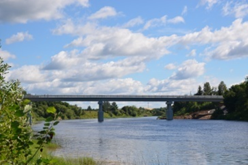 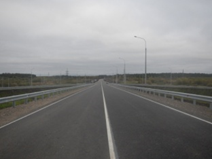 мост ч/р Устья на а/д Октябрьский - Мягкославская, 1,5 км, 139,5 пм
а/д Котлас-Коряжма, км 0 - 41, 1 пусковой комплекс 3.1 км
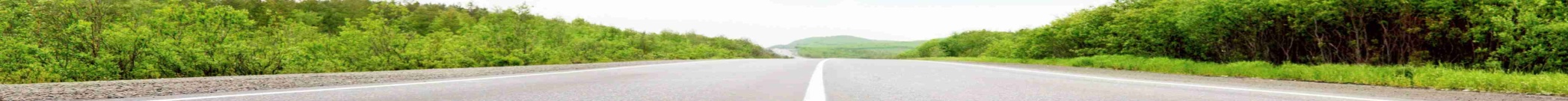 7
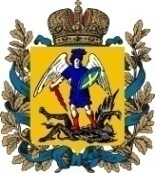 Объекты ремонта и капитального ремонта 
автомобильных дорог в 2017 году
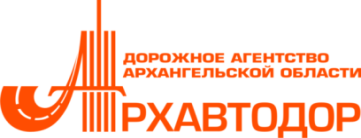 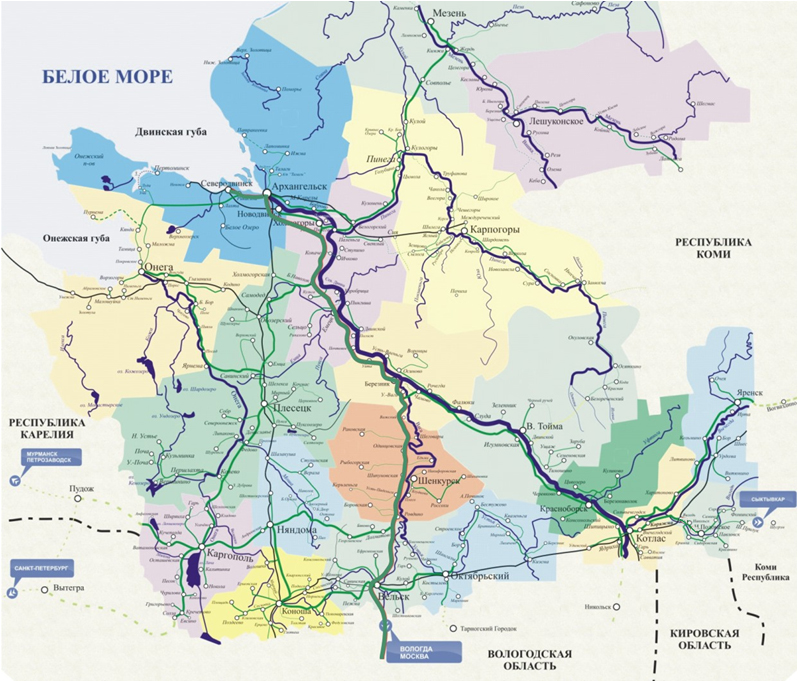 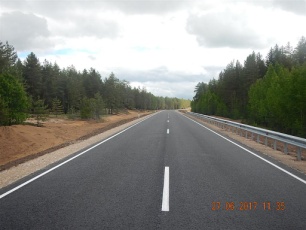 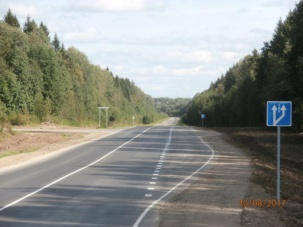 а/д «Усть-Вага-Ядриха» 
км106-110, 248-265
Переходно-скоростные полосы
Д-Н-К-П км 127, 207, 219
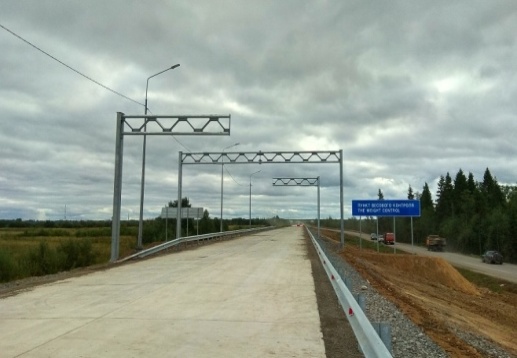 Автоматизированный пункт
весо-габаритного контроля а/д «подъезд к г.Котлас» км1+100
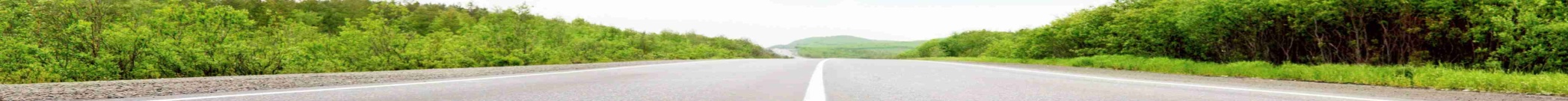 8
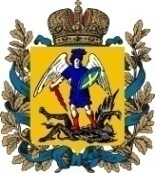 Объекты ремонта и капитального ремонта
 мостовых сооружений в 2017 году
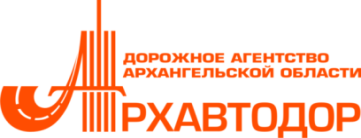 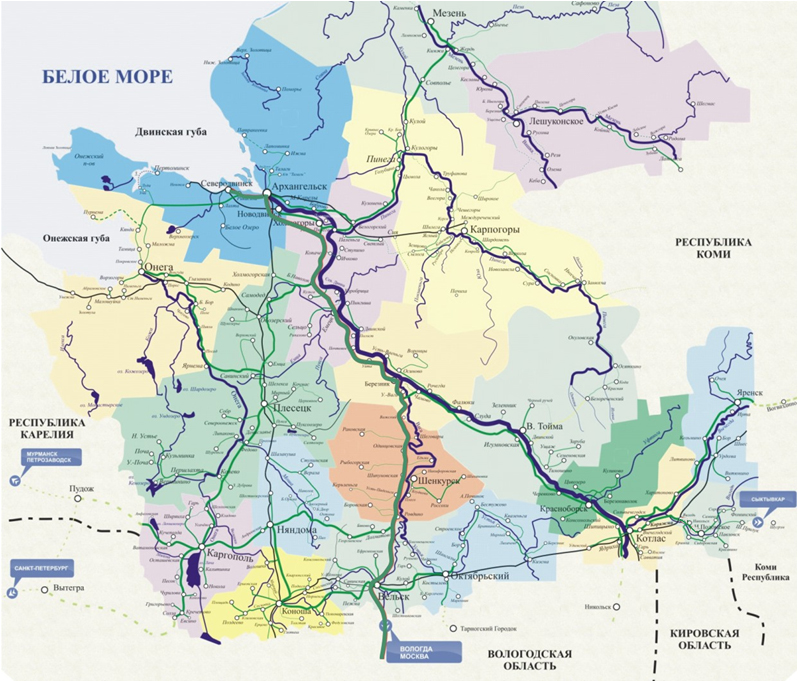 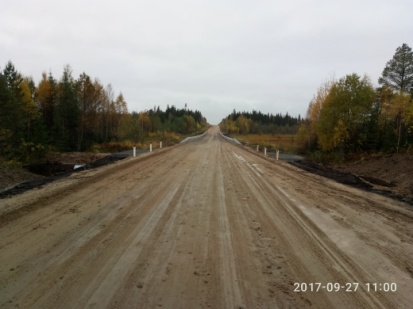 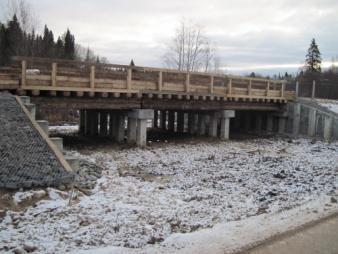 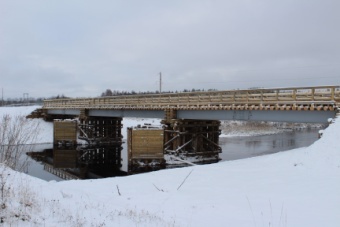 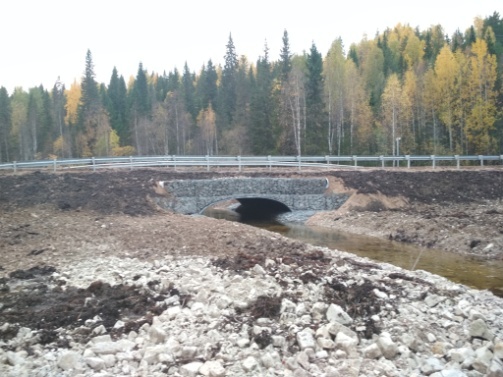 мост ч/р Сотка
Труба ч/р суходол
мост ч/р Лепша
мост ч/р Кочуша
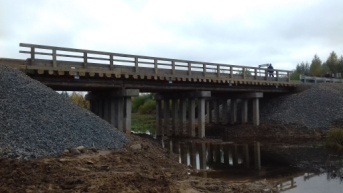 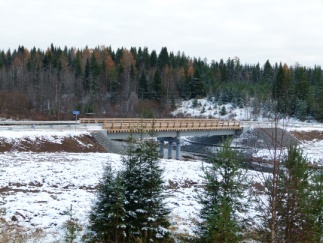 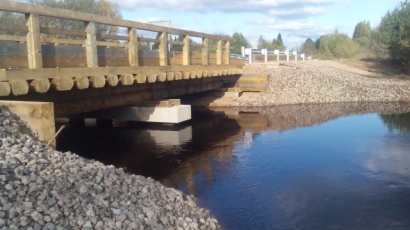 мост ч/р Почозеро
мост ч/р Ледь
мост ч/р Якшаковка
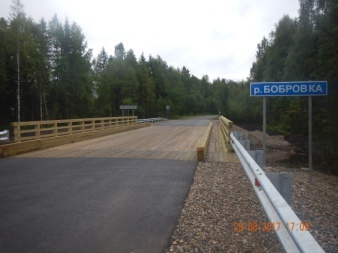 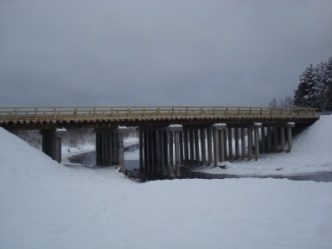 мост ч/р Бобровка
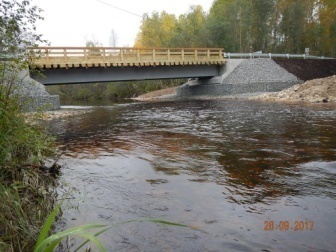 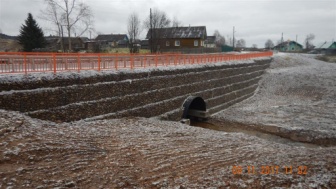 мосты ч/р Нюба,
Язинец, Икса
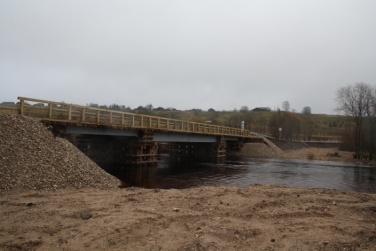 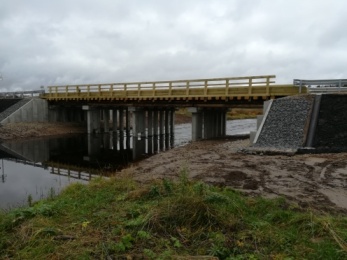 мост ч/р Петеньга
мост ч/р Ручей (арка)
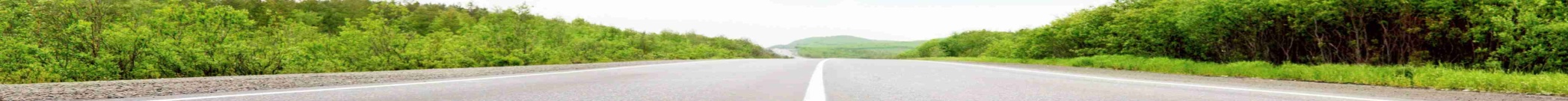 мост ч/р Тавреньга
мост ч/р Шоноша
9
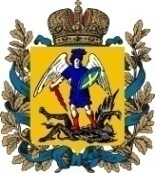 Объекты ремонта и капитального ремонта 
автомобильных дорог в 2017 году
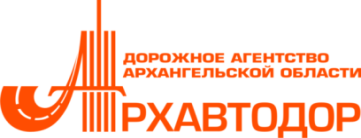 В 2017 году устроено:
10  автобусных остановок;


 9 пешеходных переходов;


                              	   10,95 км линий        		    искусственного 		    освещения
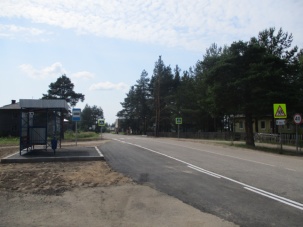 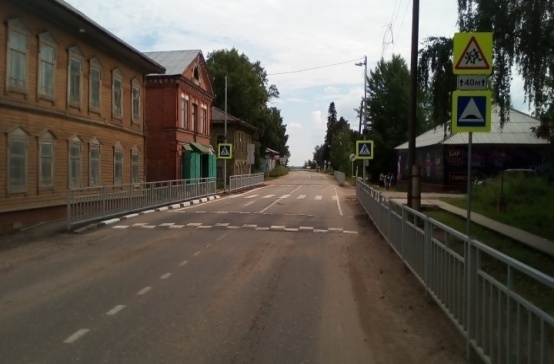 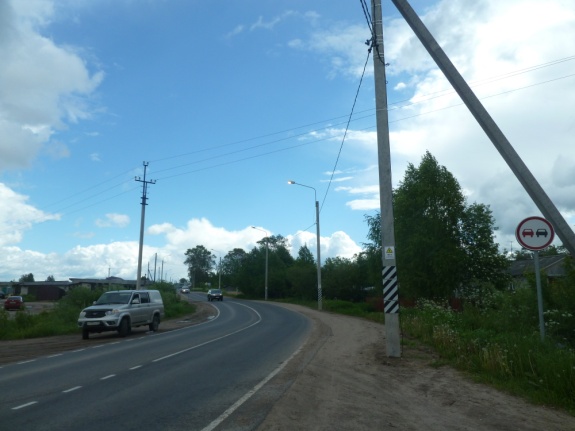 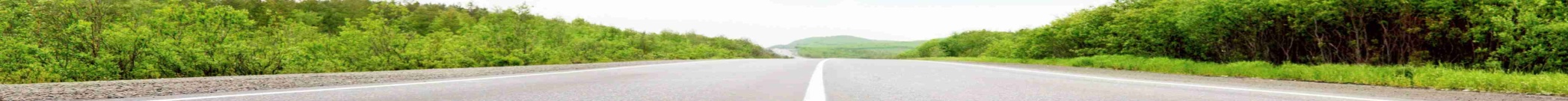 10
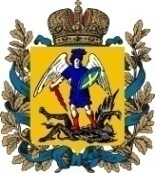 Основные работы выполненные по летнему 
содержанию автомобильных дорог в 2017 году
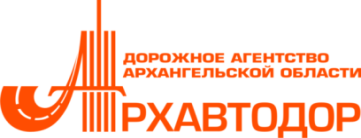 Восстановление изношенных а/б покрытий – 67 км;

Разрубка полосы отвода – 350 га;

Установка дорожных знаков – 9 400 шт.;

Установка и замена барьерных ограждений – 18 520 п.м.;

Обеспыливание участков дорог  - 72 км;

Горизонтальная дорожная разметка  общей протяженностью – 3 038 км;

Организована работа 10 бесплатных паромных (понтонных) переправ.
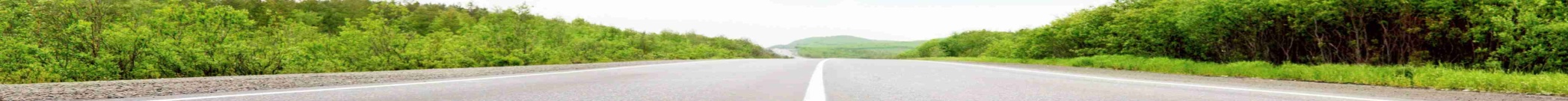 11
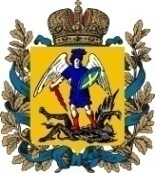 Участки восстановления асфальтобетонного покрытия
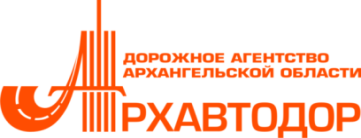 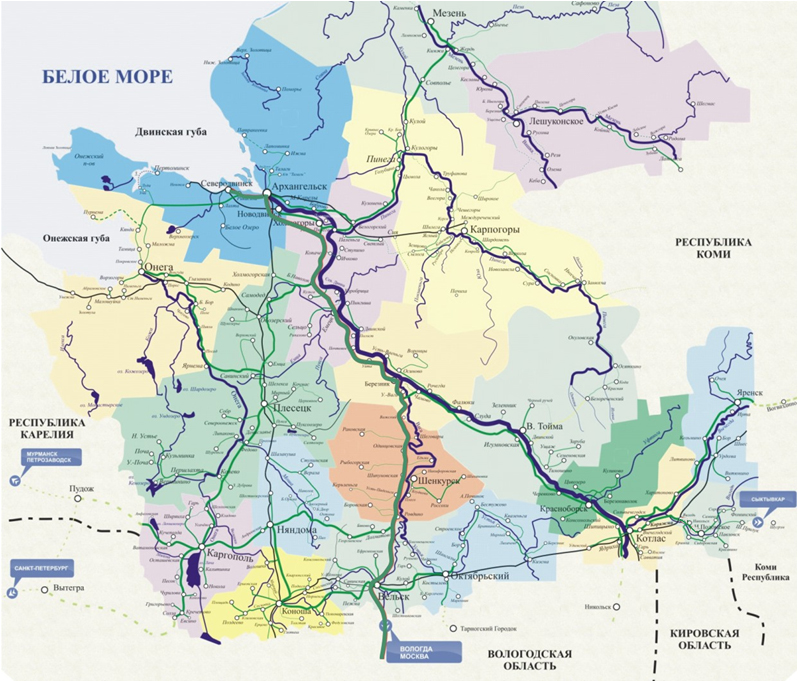 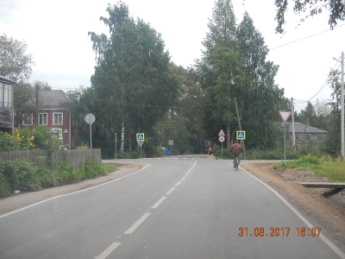 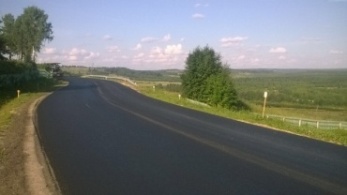 Верхняя Тойма 1,8 км
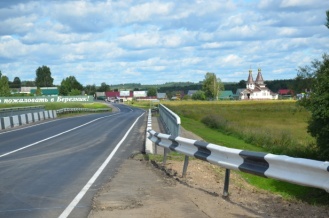 Долматово–Няндома–Каргополь–Пудож
9,3 км
Шангалы-Квазеньга-Кизема 17 км
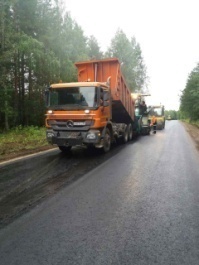 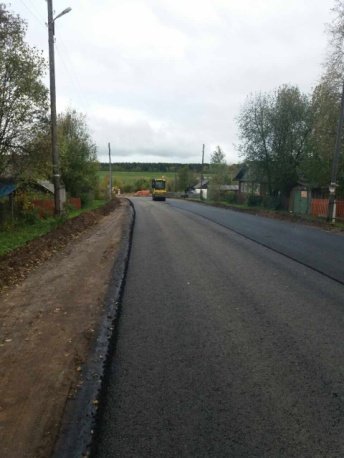 Костылево–Тарногский Городок  21 км
Вельск– Шангалы 
7 км
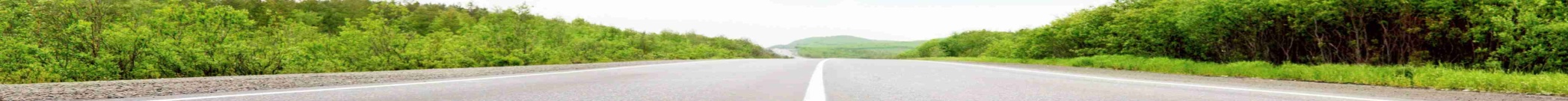 12
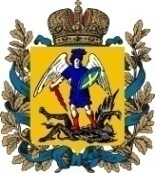 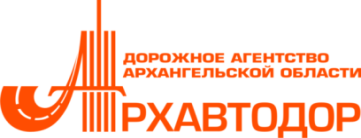 Планы
на 2018 год
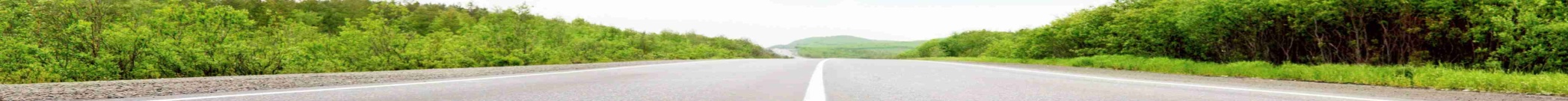 13
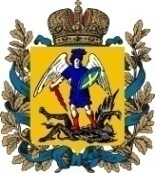 Структура доходов дорожного фонда в 2018 году
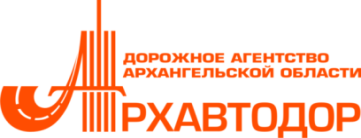 Плановый объем дорожного фонда  –    3 685 300,0 тыс. руб.
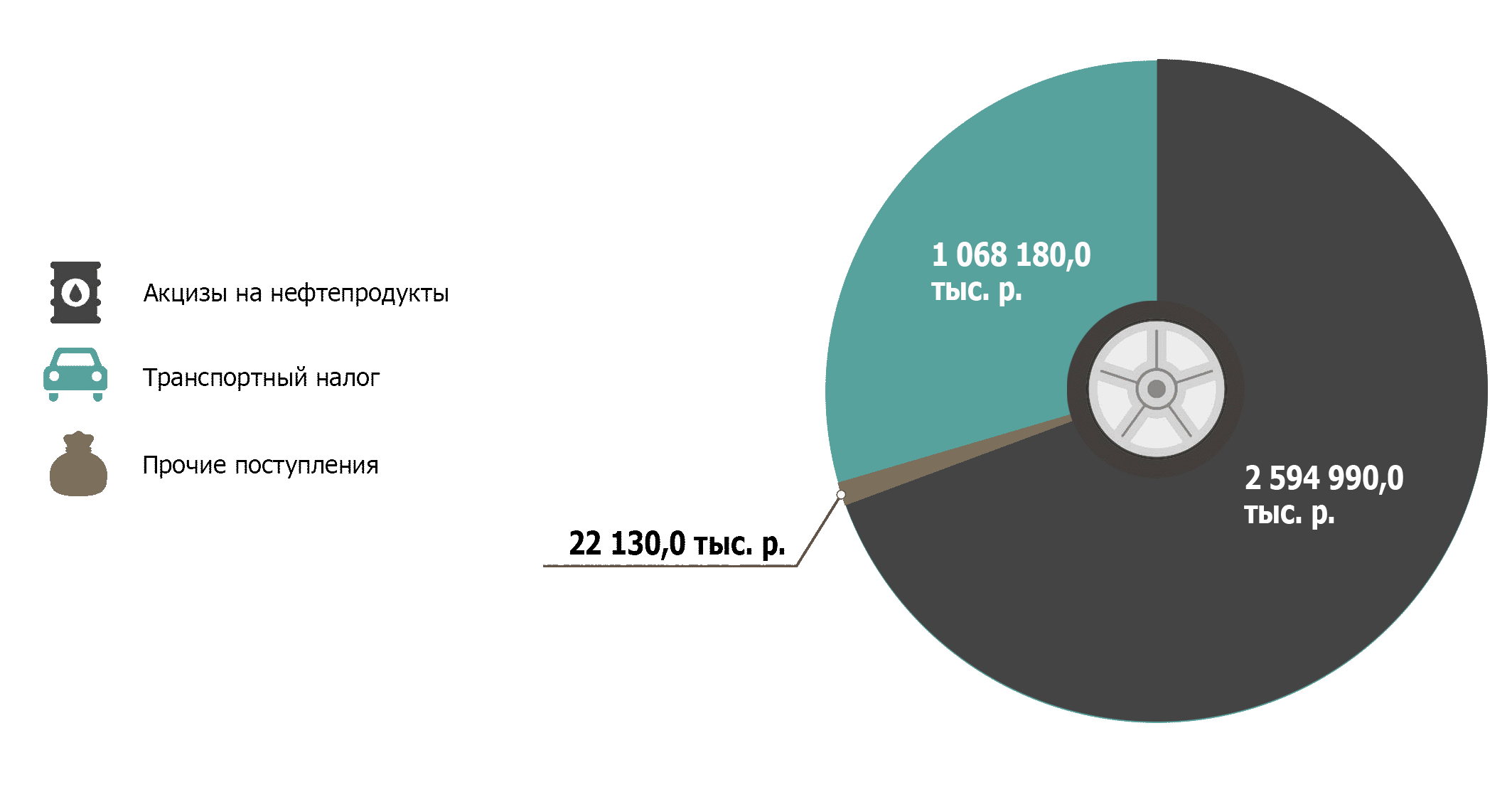 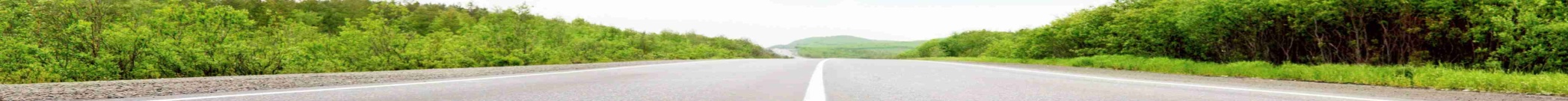 14
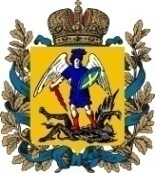 Структура расходов средств дорожного фонда в 2018 году
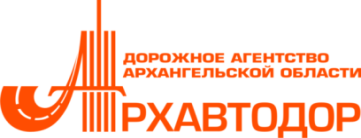 Плановый объем дорожного фонда  –    3 685 300,0 тыс. руб.
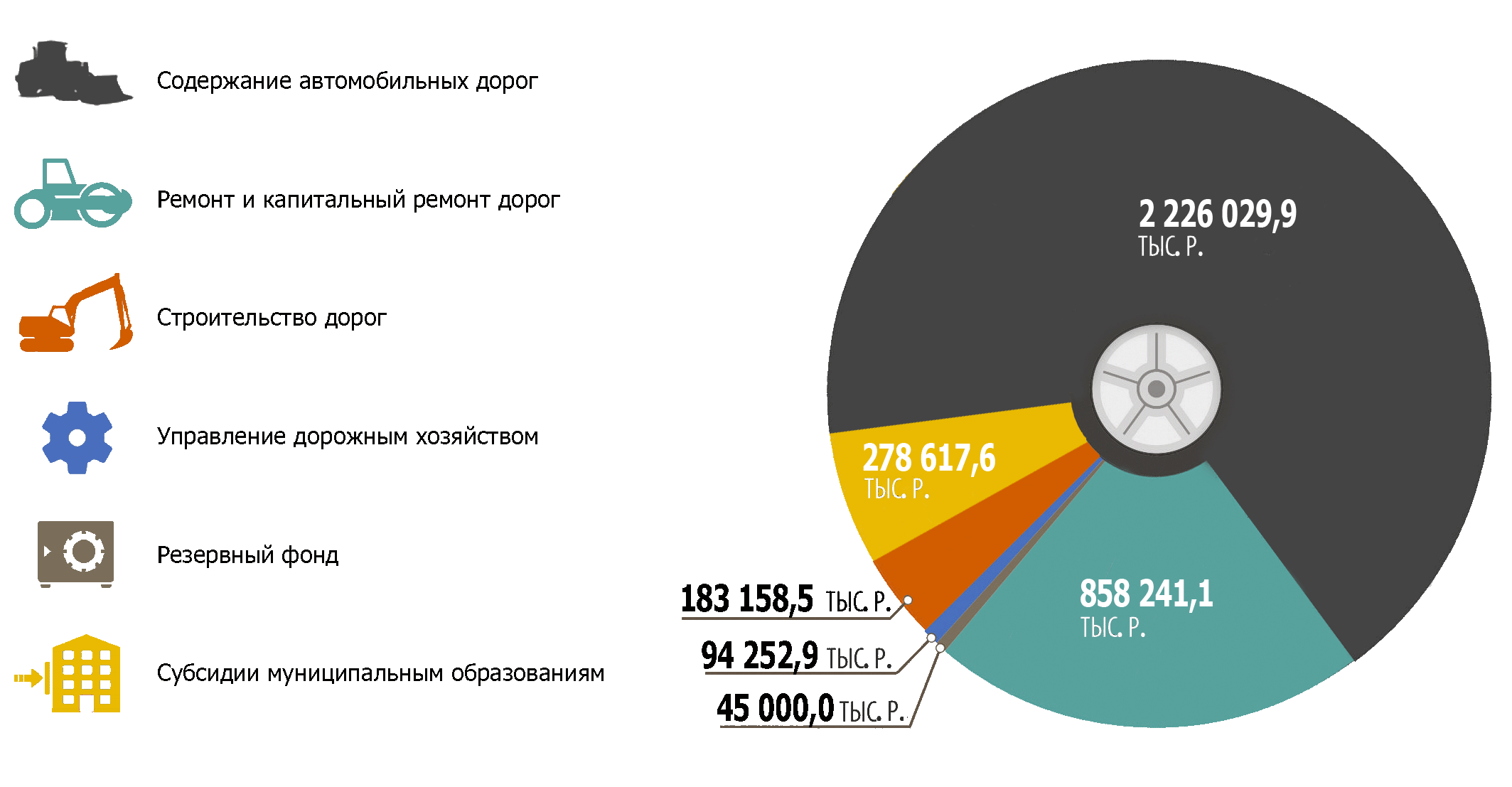 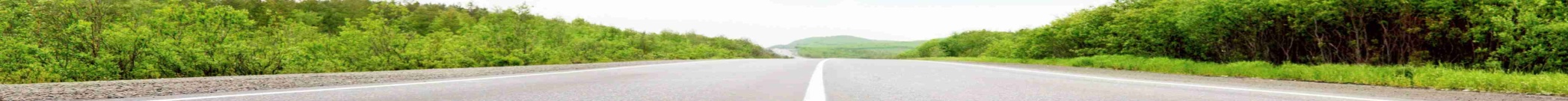 15
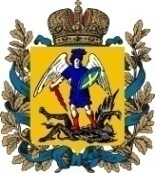 План ремонта и строительства автомобильных дорог
в 2018 году
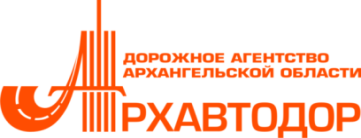 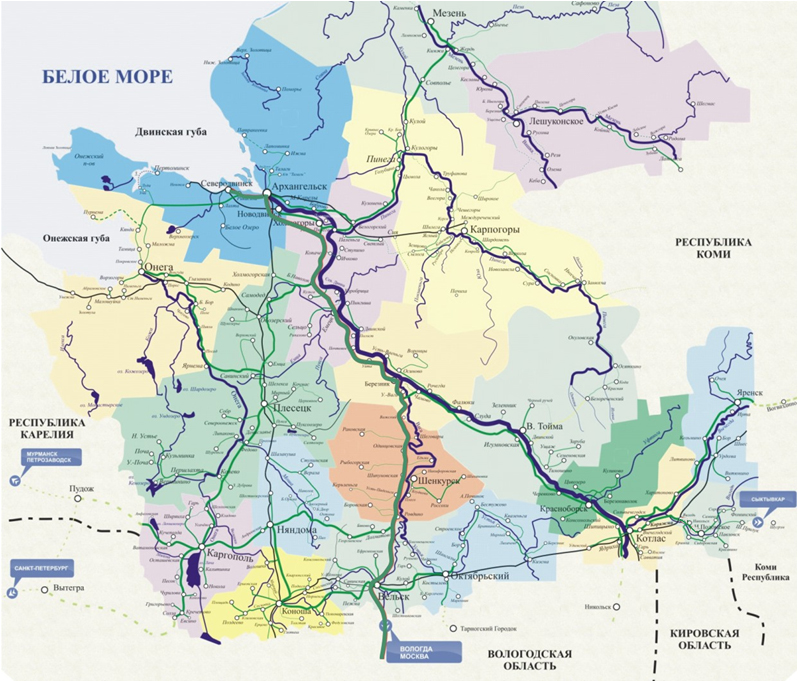 подъезд к нефтебазе пос.Талаги от 
а/д Архангельск – аэропорт Талаги, 
км 5+300 – км 7+650
а/д:  Усть-Ваеньга – Осиново  - Фалюки, км 43+500 – км 63+000
а/д «Усть-Вага-Ядриха» 
км 237 - 248
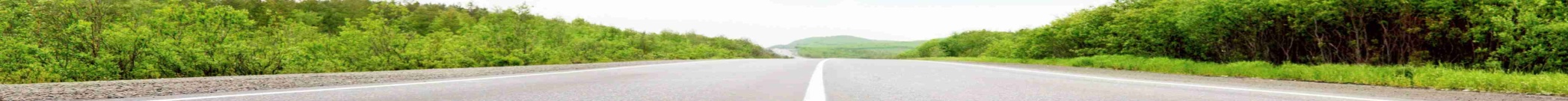 16
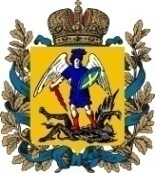 План ремонта искусственных сооружений в 2018 году
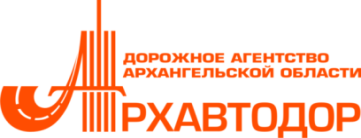 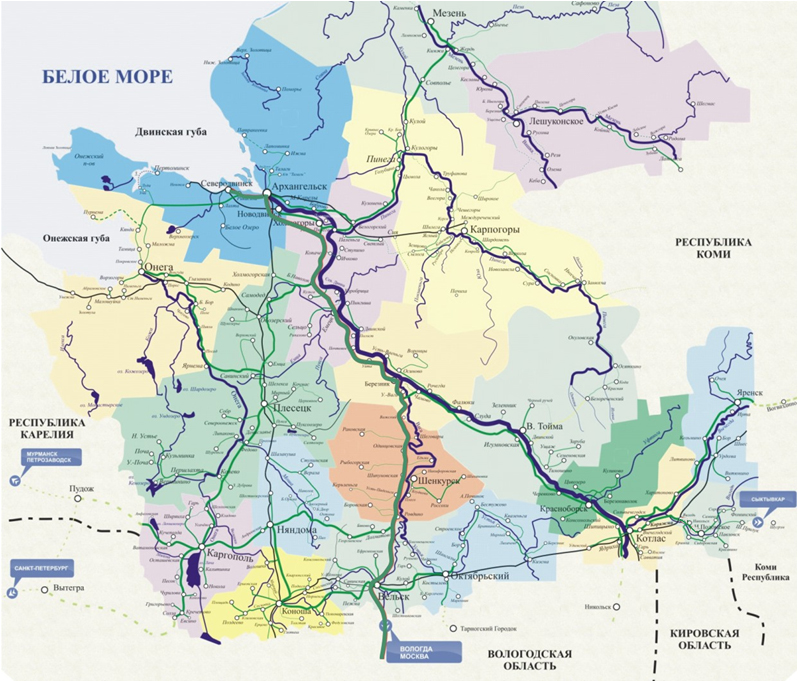 мост ч/р Чешьюга 35,0 п.м.
мост ч/р Нанбас  7,3 п.м.
мост ч/р Сура  83,1 п.м.
искусственное сооружение
 ч/р Удрега
мост ч/р Топса 67,0п.м.
мост ч/ручей
Шидровский  24,6 п.м.
мост ч/ручей Заболотный 24,0 п.м.
мост ч/р М.Важгинец 
 9,7 п.м.
мост ч/р Шоноша, 25,0 п.м.
Искусственное  сооружение ч/ручей
мост ч/р Петеньга, 14,3 п.м.
мост ч/р Заячья
9,8 п.м.
мост ч/р Мехреньга  
40,3 п.м.
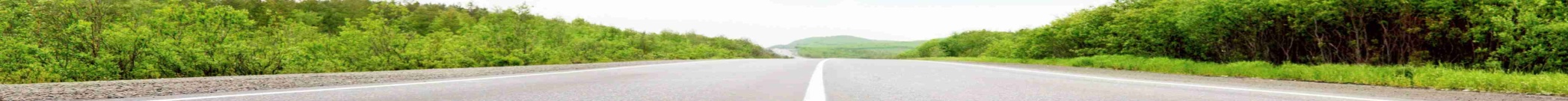 17
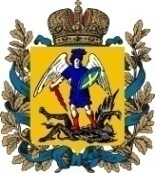 Планы работ на 2018 год
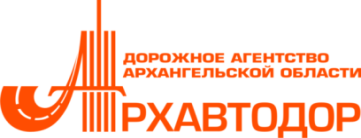 В 2018 году планируется устроить:
 3 переходно-скоростные полосы для осуществления весового и габаритного контроля транспортных средств;
 2 автоматизированные  системы весового контроля;
 3 автобусные остановки;
 8 пешеходных переходов;
 5,6 км линий искусственного освещения:
 с.Холмогоры;
 пос. Карпогоры;
 пос. Березник;
 с.Шипицыно
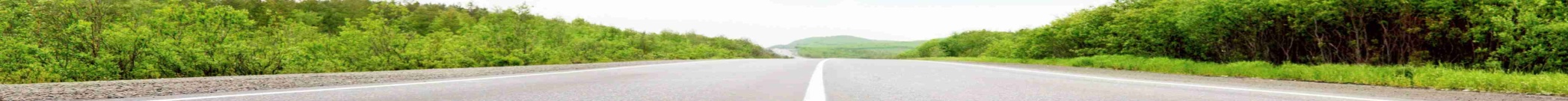 18
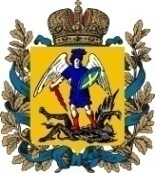 Передача дорог в федеральную собственность
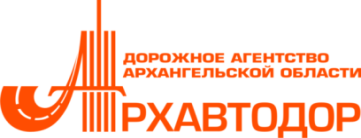 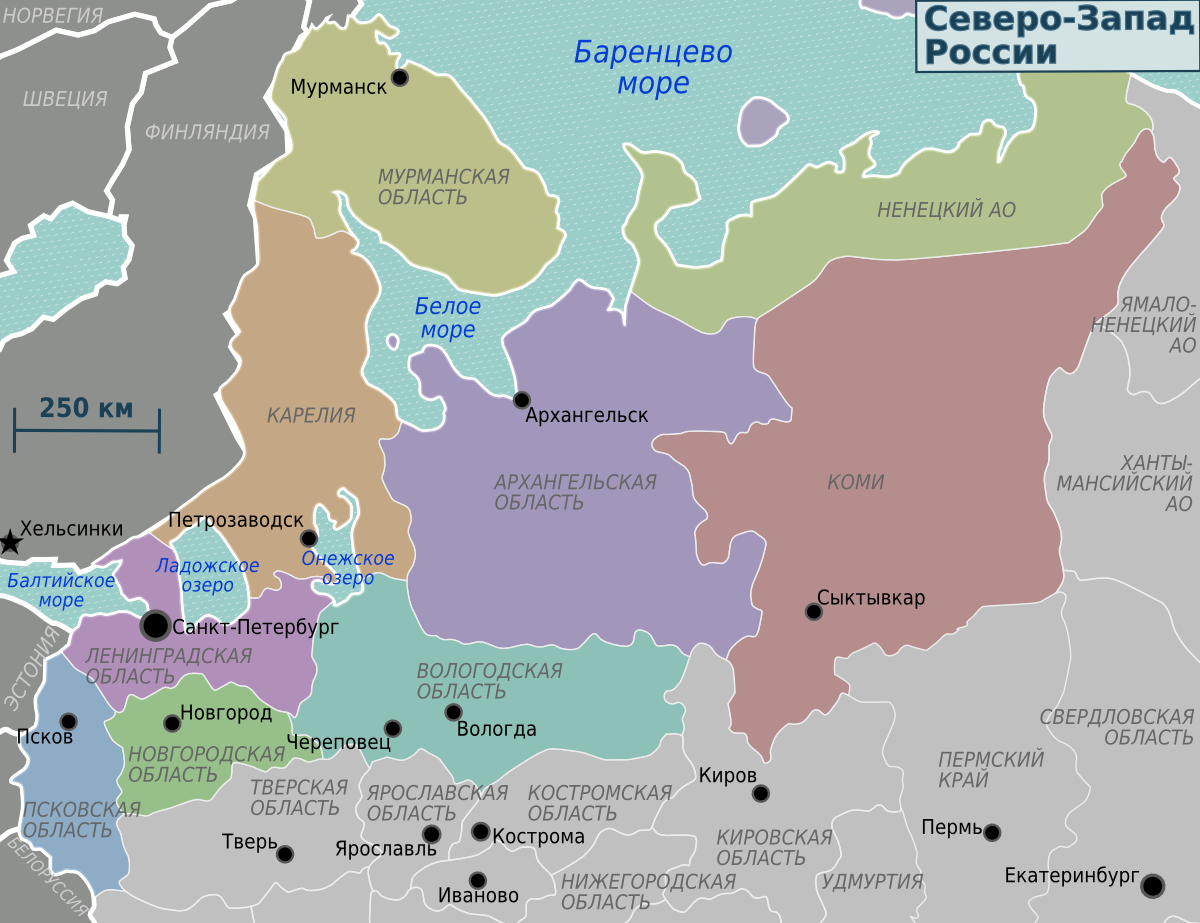 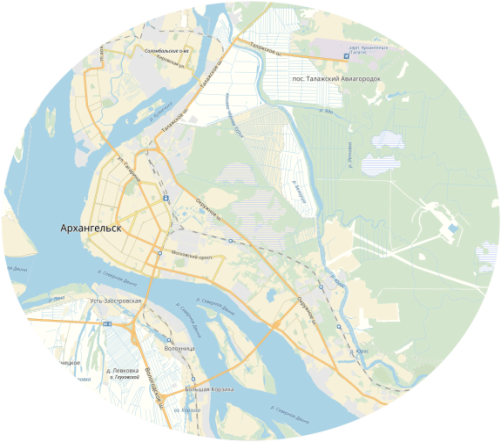 Международный
Аэропорт Талаги
Р-21  «Ко́ла»
Плесецк
Вологда-Котлас-Сыктывкар
Федеральная дорога
М8
Березник
Котлас
Каргополь
Архангельск-Плесецк-Каргополь-Вытегра - Лодейное Поле-
Санкт-Петербург
Р-176 «Вятка»
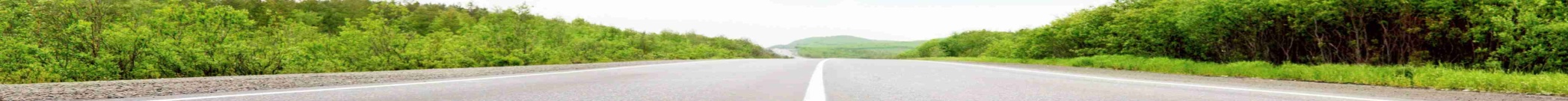 19
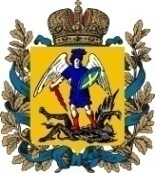 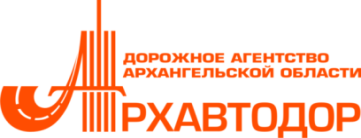 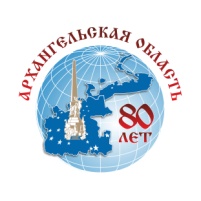 СПАСИБО
ЗА ВНИМАНИЕ!
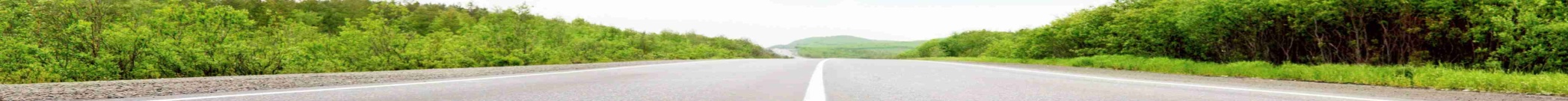 20